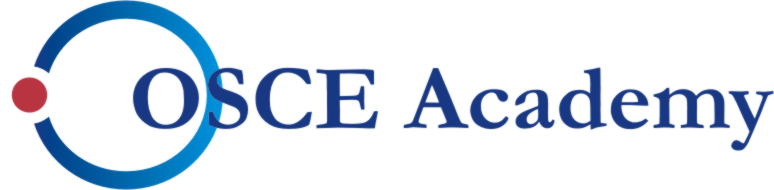 PROGRESS REPORT
PRESENTED TO THE BOARD OF TRUSTEES

Vienna, JUNE 12, 2015
OSCE ACADEMY IN BISHKEK
KEY ACHIEVEMENTS
SOME CHALLENGES AHEAD
MASTERS PROGRAMMES
Two Masters programmes graduated 45 students in 2014

The MA in Economic Governance and Development academic schedule was harmonized with the MA in Politics and Security and its start was moved from January to September 
 
In Spring 2015 total of 1,028 applications were received for two programmes from 40 different states
GRADUATES OF 2014
GRADUATES OF 2014
APPLICATIONS TO MA PROGRAMMES
REACCREDITATION
MA in Politics and Security programme is going through relicensing and reaccreditation in 2015

A new curriculum has been developed, proposing:
Streamlined curriculum, introducing Security Studies as a separate course, and decreasing a number of short modules

Increasing time for independent study and research while somewhat decreasing amount of time spent in the classroom

Overall duration of academic study changed from 13 months to 15 months.
INTERNATIONAL INTERNSHIPS
ACADEMY’S ALUMNI
ALUMNI IN THE REGION
SUPPORTING ALUMNI
One scholarship for Masters in Advanced Studies at the Geneva Centre for Security Policy 

Two one-year research fellowships at Norwegian Institute of International Affairs 

Alumni chapter meetings and annual conference 

Travel grants for alumni to take part in professional development events/workshops
PROFESSIONAL TRAININGS
RESEARCH AND ANALYSIS
DIALOGUE ON SECURITY
Annual Central Asian Security conference, with the theme of “The Helsinki Final Act at 40: Reflections & Prescriptions vis-à-vis the OSCE in Eurasia”

Annual Alumni Conference “Central Asia: Comprehensive Security and Sustainable Development”

More than 10 talks and lectures by scholars, diplomats and political figures
The CSTO Secretary General at the Academy
Mr Ahmed Rashid speaking on Afghanistan
Dr Alexander Cooley (Columbia University, New York)
EXPENDITURE BY ACTIVITIES, 2014
EXPENDITURE BY SOURCES OF FUNDING
SECURED FUNDING FOR 2015
THANK YOU!
THE END